Algebra
Tidying Up Terms
Multiplying Terms
Removing Brackets & Simplifying
Solving Simple Equations ( x+1=5 )
Harder Equations ( 2x+1=9 )
Solving Equations ( brackets)
Solving Equations (terms either side)
Inequalities
Starter Questions
2cm
3cm
6cm
2cm
Algebra
Multiplying Terms
Learning Intention
Success Criteria
Understand the term ‘like terms’.
1.   To explain how to gather ‘algebraic like terms’.
2.	 Gather like terms for simple     
      expressions.
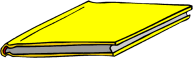 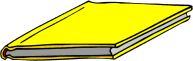 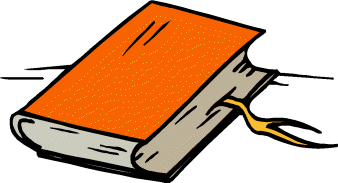 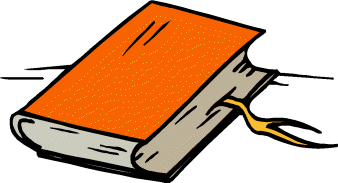 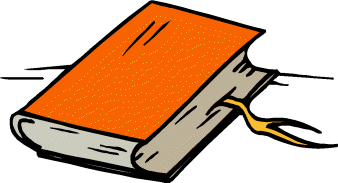 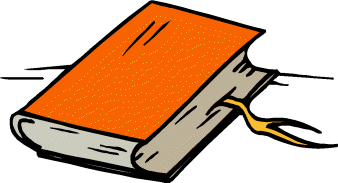 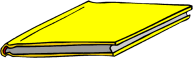 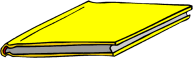 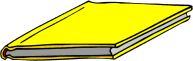 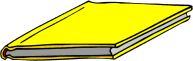 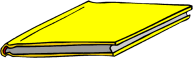 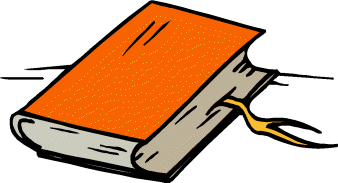 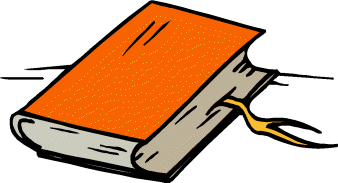 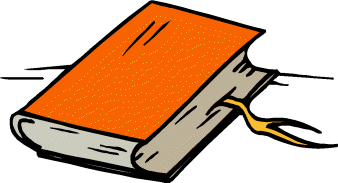 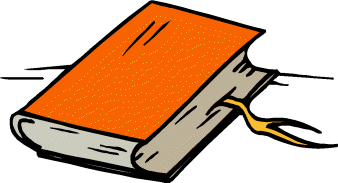 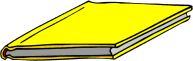 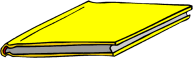 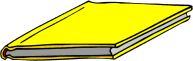 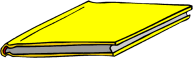 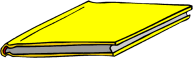 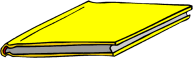 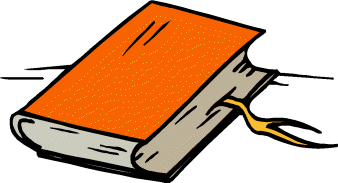 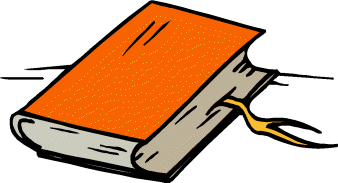 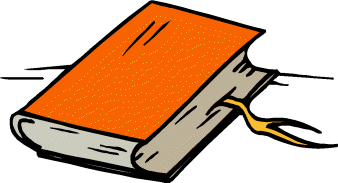 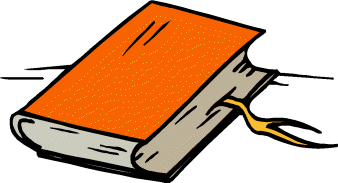 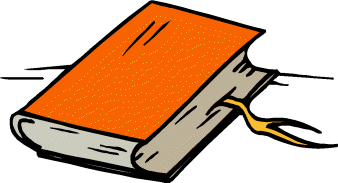 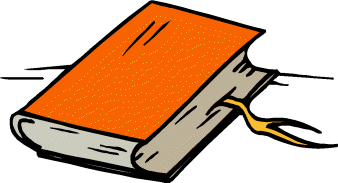 Tidying Terms
+
+
=
First Row :
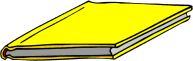 +
+
2c
c
4c
=  7c
+
+
=
2nd Row :
+
+
2d
2d
3d
=  7d
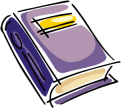 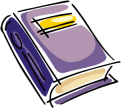 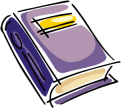 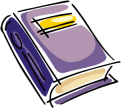 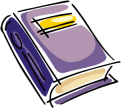 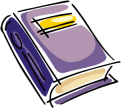 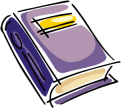 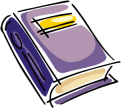 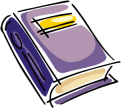 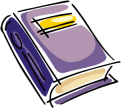 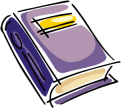 Tidying Terms
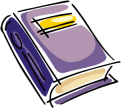 +
+
=
3rd Row :
+
+
3f
f
2f
=  6f
CANNOT
TIDY UP
ANYMORE
In Total we have
7c + 7d + 6f
WE CAN ONLY TIDY UP “LIKE TERMS”
Tidying Terms
WE CAN ONLY TIDY UP “LIKE TERMS”
Tidy up the following:

Q1.	2x + 4x + 5y -3y + 18 =


Q2.	4a + 3b + 5a + 6 – b =
6x + 2y + 18
9a + 2b + 6
Algebra
Multiplying Terms
Learning Intention
Success Criteria
Understand the key steps of multiplying terms.
1.   To explain how to multiply out algebraic terms.
2.	 Apply multiplication rules 	for simple expressions.
Algebra
Simplifying Algebraic Expressions
Reminder !
We can only add and subtract “ like terms “
Algebra
Simplifying Algebraic Expressions
Reminder !
Multiplying terms
( NOT 2b )
( NOT 8m )
Algebra
Removing brackets
Learning Intention
Success Criteria
Understand the key steps in removing brackets.
1.   To explain how to multiply out simply algebraic brackets.
2.	 Apply multiplication rules 	for integers numbers when 	removing brackets.
Removing a
Single Bracket
Example 1
+ 15
3(b + 5) =
3b
Example 2
- 8
4(w - 2) =
4w
Removing a
Single Bracket
Example 3
- 2
2(y - 1) =
2y
Example 4
- 42
7(w - 6) =
7w
Removing a
Single Bracket
Example 5
+ 24
8(x + 3) =
8x
Example 6
- 8m
4(3 -2m) =
12
Removing a
Single Bracket
Tidy Up
Example 7
- 3y
12
7 + 3(4 - y) =
7 +
= 19 - 3y
Tidy Up
Example 8
- 24
+ 3y
9 - 3(8 - y) =
9
= -15 + 3y
Removing Two Single Brackets
Tidy Up
Example 9
- m - 2
4(m - 3) - (m + 2) =
4m - 12
= 3m - 14
Tidy Up
Example 10
- 2y - 8
7(y - 1) - 2(y + 4) =
7y - 7
= 5y - 15
Equations
Solving Equations
Learning Intention
Success Criteria
To solve simple equations using the
	‘Balancing Method’.
1.	Know the process of the
	‘Balancing Method’.
2.	Solving simple algebraic equations.
Balancing Method
Kirsty goes to the shops every week to buy some potatoes. 
She always buys the same total weight. 
One week she buys 2 large bags and 1 small bag. 
The following week she buys 1 large bag and 3 small bags.
If a small bags weighs 4 kgs. How much does a large bag weigh?
4
4
4
4
What instrument measures balance
How can we go about solving this using balance ?
Balancing Method
Take a small bag away 
from each side.
4
4
4
4
Take a big bag away 
from each side.
We can see that a big bag 
is equal to
4 + 4 =
8 kg
What symbol should we use for the scales ?
Balancing Method
Let’s solve it using maths.
4
P
P
P
Let P be the weight 
of a big bag.
4
4
4
We know that a small bag = 4
Subtract 4 from each side
2P + 4
P + 12
=
-4
-4
Subtract P from each side
2P
=
P + 8
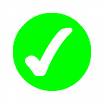 -P
-P
P
=
8
Balancing Method
It would be far too time consuming to draw out
the balancing scales each time.
 
We will now learn how to use the rules for solving equations.
Equations
Solving Equations
The method we use to solve equations is
The Balancing Method
Write down the opposite of the following :
+
+
-
-
opposite is
opposite is
x
x
÷
÷
opposite is
opposite is
Simple Equations
Example 1
20
x + 3 =
x =
20 - 3
(- 3)
x =
17
Simple Equations
Example 2
8
24 - x =
24 =
8 + x
(+ x)
24 – 8 =
x
(- 8)
16 =
x
x
= 16
Simple Equations
Example 3
20
4x =
x =
20 ÷ 4
(÷ 4)
x =
5
Simple Equations
Example 4
28
8x =
x =
20 ÷ 8
(÷ 8)
x =
3.5
Equations
Harder Equations
Learning Intention
Success Criteria
To solve harder equations using the rule 
	‘Balancing Method’.
	repeatedly.
1.	Know the process of 	‘Balancing Method’.
2.	Solving harder algebraic equations by using rule repeatedly.
Balancing Method
Group of 5 adults and 3 children go to the local swimming.
Another group of 3 adults and 8 children also go swimming.
The total cost for each group is the same. 
A child’s ticket costs £2.
If a child’s ticket costs £2. How much for an adult ticket ?
2
2
2
2
a
a
2
2
a
2
2
Let a be the price 
of an adult ticket.
2
a
a
2
a
a
2
a
We know that a child price = £2
Balancing Method
Subtract 3a from each side
Subtract 6 from each side
For balance we have
2
a
2
a
a
5a + 6
3a + 16
2
=
a
2
2
2
-6
-6
a
a
2
2
2
2
1
a
2
5a
=
3a + 10
a
-3a
-3a
Divide each side by 2
2a
=
10
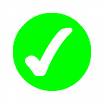 a
=
5
Adult ticket price is £5
Balancing Method
It would be far too time consuming to draw out
the balancing scales each time.
 
We will now learn how to use the rules for solving equations.
Equations
Level E Harder Equations
The rule we use to solve equations is
The Balancing Method
Write down the opposite of the following :
+
+
-
-
opposite is
opposite is
x
x
÷
÷
opposite is
opposite is
Equations
Example 1
22
2x + 4 =
2x
= 18
(- 4)
x =
9
(÷2)
Equations
Example 2
40
9x - 5 =
9x
= 45
(+ 5)
x =
5
(÷9)
Starter Questions
Q1.	Solve for x

	(a)	x + 3 = 8	(b)	2x – 14 = 50
Q2.	Is this statement true  
	
	(x – 1) – 3(x + 1) = -2x
Equations and brackets
Learning Intention
Success Criteria
To show how to solve equations that have bracket terms.
Be able to multiply out brackets and solve equations.
Equations and brackets
Multiply out the bracket first 
and then solve.
Example 1
25
5(x - 3) =
5x
- 15
= 25
5x =
25 + 15
= 40
(+15)
x =
40 ÷ 5
= 8
(÷5)
Equations and brackets
Multiply out the bracket first 
and then solve.
Example 2
9
3(g - 1) =
3g
- 3
= 9
3g =
9 + 3
= 12
(+3)
g =
12 ÷ 3
= 4
(÷3)
Starter Questions
Q1.	Solve for x

	(a)	x + 7 = 29	(b)	2x – 5 = 21
Q2.	Is this statement true  
	
	(x + 1) – 2(x + 1) = -x
Equations and brackets
Learning Intention
Success Criteria
To show how to solve equations with  terms on both sides.
Be able to solve equations with terms on both sides.
Equations and brackets
Example 1
x + 7
6x - 3 =
5x
- 3
= 7
(- x)
5x =
7 + 3
= 10
(+3)
x =
10 ÷ 5
(÷5)
x =
2
Equations and brackets
Example 2
5y + 7
8y + 1 =
3y
+ 1
= 7
(- 5y)
3y =
6
(-1)
y =
2
(÷2)